Психолого-педагогическое сопровождение обучающихся первого, пятого классов в период адаптацииПедагог-психолог школыШамирян Кармела Левоновна
Цели и задачи
Целью  и задачами психолого-педагогического сопровождения является создание необходимых условий для быстрого и безболезненного вхождения ребенка в школьную жизнь.  Помочь ребенку принять позицию школьника, осознать появление нового сообщества – класса; ввести понятие    оценки, самооценки и различные её критерии. Обучить школьников навыкам учебного сотрудничества с учителем и одноклассниками.  Адаптировать учебный процесс к индивидуальным возможностям каждого ученика.
Учимся общаться
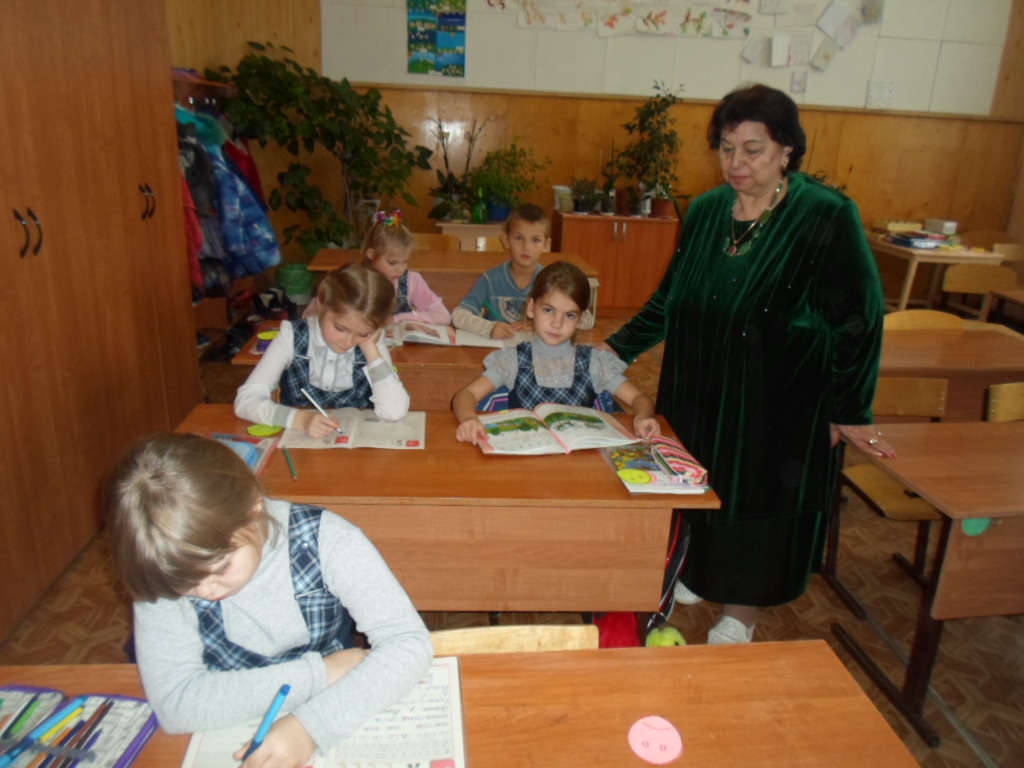 Диагностическая работа
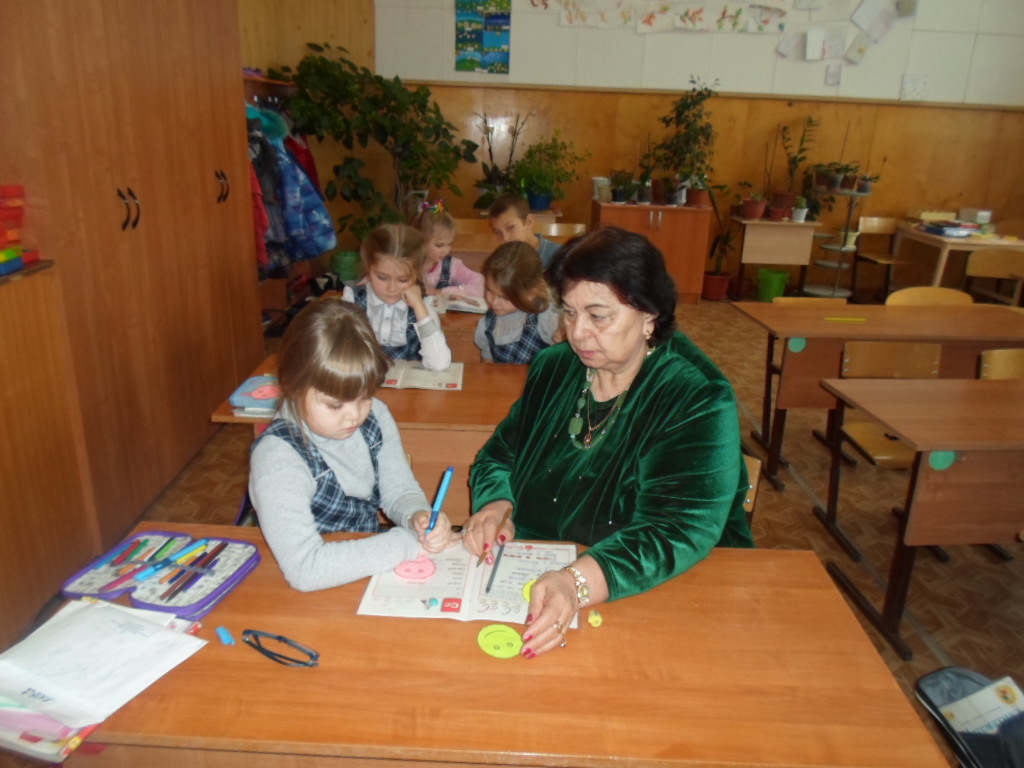 Методики исследования  адаптации первоклассников
определение сформированности «внутренней позиции школьника» Методика помогает выяснить, осознает ли ребенок цели и важность учения, как воспринимает  учебный процесс, для чего он ходит в школу.
определение мотивов учения. Методика направлена на изучение сформированности мотивов учения, выявление ведущего мотива.
исследование  адаптации методом Люшера- определение эмоционального состояния  ребенка в школе, наличия положительных  и отрицательных эмоций в различных  учебных ситуациях. Выявляется эмоциональная самооценка  ребенка.
проективная методика диагностики школьной тревожности. С ее помощью выявляется уровень  школьной тревожности, анализируются  школьные ситуации, вызывающие у ребенка страх, напряжение, дискомфорт.
рисуночная методика «Рисунок человека»- позволяет  определить уровень  умственного развития ребенка, выявить детей с отставанием от возрастной нормы, что может являться следствием  нарушения интеллектуального развития ребенка.
Задачи для пятиклассников:
сформировать навыки и умения обучения в новых условиях;
сформировать представления о себе как о личности с возможностями разностороннего развития;
развивать эмпатию;
научиться контролировать свои эмоции, управлять ими;
развивать умение добиваться цели;
развивать в себе умение соревноваться и сравнивать свои и чужие результаты;
научиться принимать успехи и поражения;
сформировать навыки сотрудничества внутри коллектива;
развивать учебную мотивацию, познавательную активность; развивать в себе самостоятельность и ответственно
«Мы- пятиклассники»
Диагностическая работа
Цели и задачи диагностической работы
определить уровень социально-психологической адаптации учащихся  класса;
выявить группу школьников, испытывающих трудности в адаптации, и определить характер и природу трудностей в каждом случае;
определить пути оказания помощи детям, испытывающим трудности в процессе адаптации.
Методики, используемые  для выявления уровня адаптации учащихся 5 класса
1.Методика «Цветные письма» - выявление эмоционального состояния на уроках.
2. Определение уровня тревожности  Филлипса
3. Изучение социализации личности школьника
4. Определение школьной мотивации Н. Лусканова
5.Методика «Выбор» - определение уровня сплоченности коллектива и выявление статуса каждого учащегося в классе.  
6. Методика «Школа зверей»
7. Измерение  самооценки среди пятиклассников в период адаптации. Опросник Г.Н.Казанцевой.
Рекомендации для учителей и родителей
ознакомить с результатами диагностики родителей, педагогов, администрацию;
корректировать работу  педагогов в направлении сохранения физического и психического здоровья учащихся, профилактики развития дезадаптационных состояний;
провести коррекционно-развивающие занятия с детьми – «группы риска»;
провести мероприятия снижающие тревожность, повышающие мотивацию учения.
Советы родителям
первое время не «выбивать» из ребенка прежних результатов в учебе;
не ругать ребенка в присутствии друзей и других родственников;
не сравнивать с другими детьми;
не унижать и не оскорблять ребенка в словесной форме;
не наказывать, лишая ребенка удовольствия;
постепенно приучать ребенка к самоконтролю и самоорганизации;
при выборе спецкласса  или  спецкружка  учитывать способности и заинтересованность ребенка;
не забывать о неформальном общении с ребенком в доброжелательном тоне;
активно демонстрировать свою заинтересованность в школьной жизни ребенка;
поддерживать ребенка в сложных эмоциональных состояниях;
контролировать состояние здоровья ребенка;
быть терпеливыми и чаще вспоминать о любви к ребенку, о его ценности.
Адаптация ребенка к 5 классу непременно пройдет успешно, если ребенок будет ощущать родительскую любовь и поддержку. Терпения нам  и успехов нашим  школьникам!
«Мы- первоклашки»